REPENTINA
Representación gráfica de la propuesta
ID / Nombre del Proyecto
Tema del proyecto
Memoria descriptiva
Diagrama de uso / funcionamiento /
Experiencia / interacción

Descripción esquemática de como la propuesta llega a la solución.
(esquemas, mapas, diag. de flujo, storytelling, etc.)
Memoria Técnica
Detalles complementarios

Vistas generales, detalles descriptivos
2
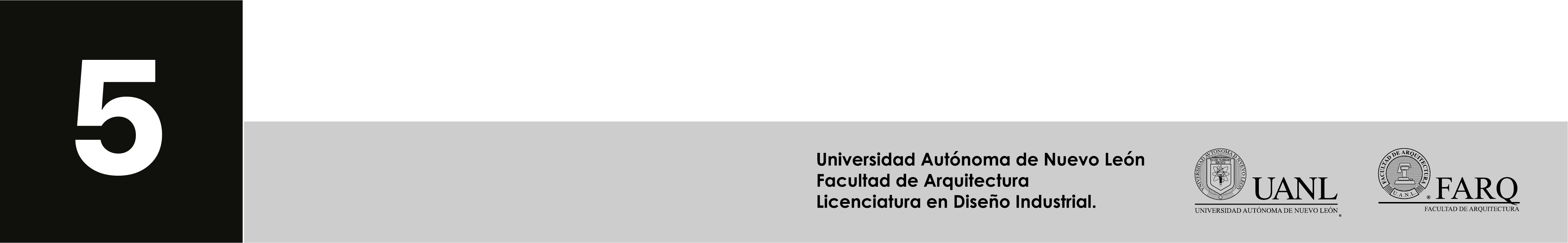 Nombre completo
Correo electrónico
Teléfono celular